Orientamento al mercato del LAVORO
Lisa Rustico – Liceo Lussana – 6.3.2014
Mi presento
Orientamento al mercato del lavoro
Perché ci interessa già oggi, in IV liceo?
È un dovere… e un diritto (art. 1 Costituzione)!
Siete già nel mercato del lavoro!
Scegliere università (o altri percorsi) per diventare…  progetto di vita.
Lavoro e futuro…
Che lavoro farò da grande?
Che lavori esisteranno quando sarò grande?
Che lavori saranno richiesti?
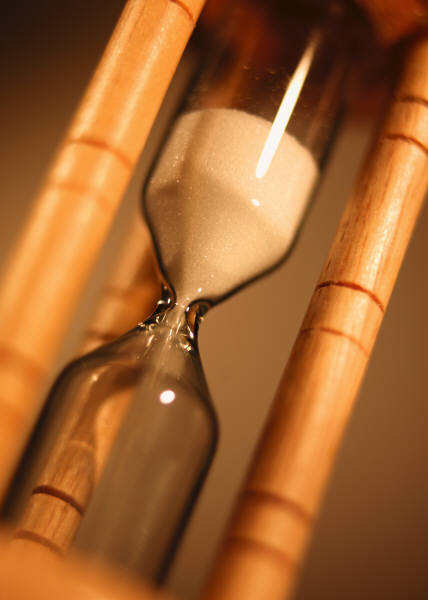 Di che cosa parleremo:
Il “mercato” del “lavoro”
Coordinate (definizioni, indicatori, ecc.)
Attori
Strumenti (contratti per voi)
Quale lavoro, quali lavori, quanti lavori?
Lavoro da fare… e da creare.
Mestieri vecchi, nuovi e da inventare: cosa serve?
ATTORI
STRUMENTI
Opportunità di istruzione-formazione e lavoro:
Tirocinio / stage
Apprendistato di alta formazione e di ricerca
Ma anche:
Buoni lavoro (voucher per lavoro occasionale)
….
Quale lavoro?
Retribuito 
Regolare 
Autonomo	
A tempo indeterminato
Ecc.
Non retribuito
Irregolare (X)
Dipendente
Temporaneo 
Ecc.
Quali lavori?
nuovi
vecchi
da inventare
I vostri temi del lavoro…
Progetto di vita
La ricerca 
Il colloquio
Orientarsi
Le regole
Salute e sicurezza
La quotidianità
La precarietà
Il licenziamento – le dimissioni
Quanti lavori?
Transizioni occupazionali
Carriere complesse
Lavoro e cinema
Frammenti
Filmografia sul sito
A voi la parola!
Scrivere CV
Scrivere lettera di presentazione
Il lavoro dei vostri sogni: qual è? Come arrivarci (quali canali attivare, a quali risorse attingere, che percorsi formativi intraprendere ecc.)?
Si parla di lavoro: interessa anche a noi
Prossimi appuntamenti
3 aprile: gruppi 1 e 2
8 aprile: gruppi 3 e 4
10 aprile (da confermare): gruppo 5